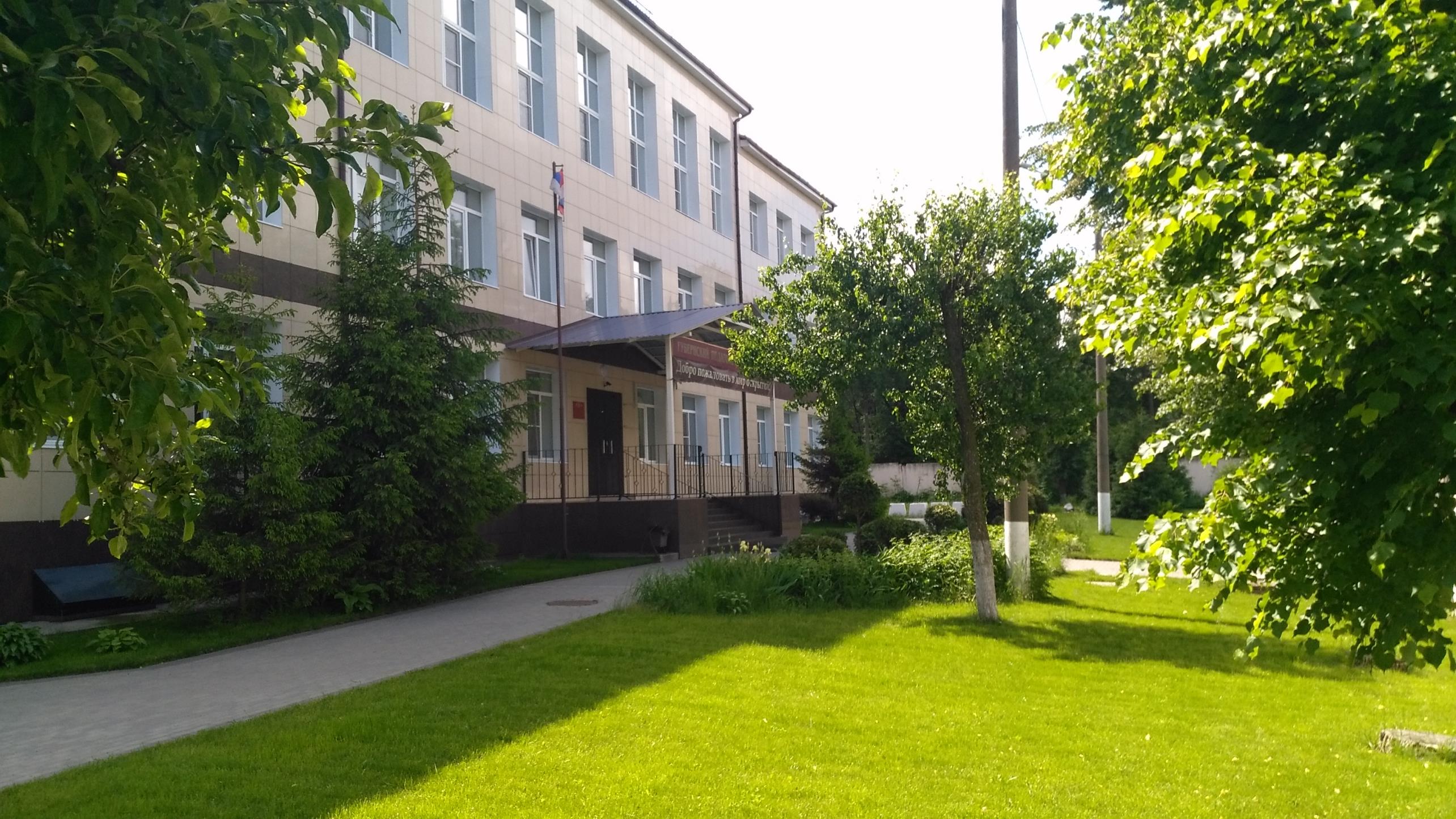 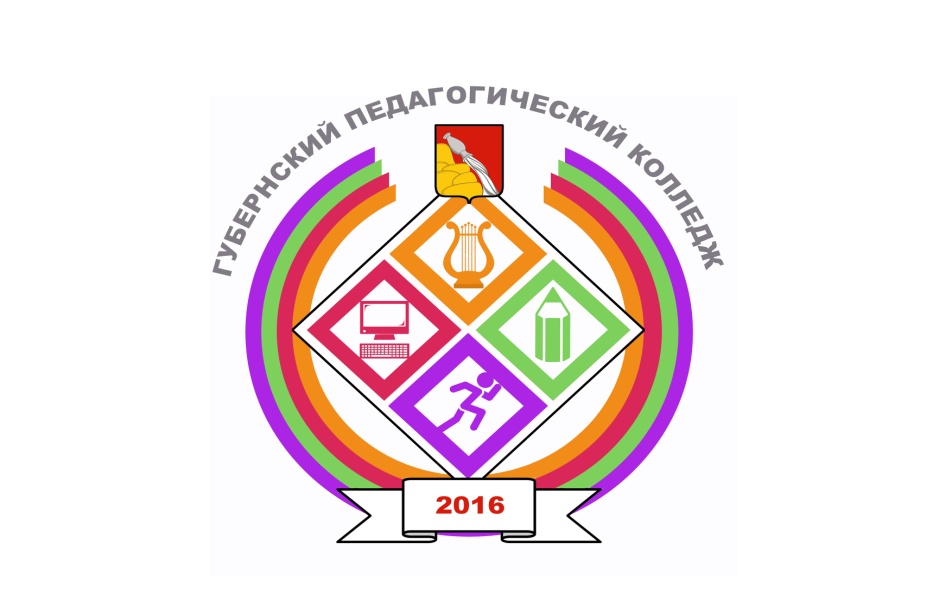 ВекторЫ развития педагогических специальностей в системе среднего профессионального образования
Сысоева Н.И. – директор ГБПОУ ВО «ГПК»
Ласкина С.В. – первый заместитель директора 
Ермакова В.Н. – заместитель директора по УМР
Агеева С.И. – заведующая педагогической практикой
1
Структура ГБПОУ ВО «ГПК»
2
Кадровый состав
 ГБПОУ ВО «ГПК»
3
Трудоустройство выпускников 2021 года
4
Содержание образования  ГБПОУ ВО «ГПК»
Ближайшие задачи
Перспективы развития
Текущее состояние
Блочно-модульная  структура ППССЗ
Реализация ИУП в рамках блока ОЦ
Создание кампуса 
для педагогов
Оборудование и 
аккредитация  ЦПДЭ по компетенции Преподавание 
в младших классах
Корректировка и разработка содержания  УД, МДК и практик на основе требований ФГОС СОО, актуализированных ФГОС СПО; требований к ГИА (демоэкзамен), ПС «Педагог», экспертно-профессиональных  рекомендаций работодателей
«Погружение» в профессию и начало изучения общепрофессиональных дисциплин с I курса
Профессионально-
общественная 
аккредитация ППССЗ
Реализация ИОМ в рамках отдельных ПМ
Расширение перечня вариативных дисциплин
Преемственность и актуальность получаемого образования в системе «школа-колледж-ВУЗ»
Лицензирование 
новых специальностей
Разработка и реализация программ ДПО для студентов
Опрос работодателей с целью выявления профессиональных дефицитов студентов
Внедрение электронно-образовательной среды (МЭО, МЭШ, РЭШ)
5
Организация практики в ГБПОУ ВО «ГПК»
Ближайшие задачи
Текущее состояние
Подход к организации: 
I-II  курсы – знакомство со всеми БОО. 
III-IV курсы – прикрепление к одной БОО, одному наставнику
Подход к организации: студент проходит практику во всех БОО
Увеличение продолжительности практики по сравнению с действующими ФГОС СПО
Увеличение объема концентрированной практики
Формы проведения практики: рассредоточенная и концентрированная
Корректировка рабочих программ практик, разработка программ новых видов практик (по  запросам работодателей)
6
Участие работодателей в развитии 
ГБПОУ ВО «ГПК»
Текущее состояние
Ближайшие задачи
Участие в реализации  программ ДПО для студентов
Согласование ППССЗ
Участие в промежуточной и итоговой аттестации обучающихся, демоэкзамене
Участие в реализации программ стажировки для преподавателей профессионального цикла
Участие в реализации рабочих программ практик
(100 наставников)
Заявки организаций-работодателей на выполнение исследований КР и ВКР
Руководство КР и ВКР
Консультирование по практической части КР и ВКР
Совместное с работодателями  построение индивидуальных маршрутов постдипломного сопровождения выпускников колледжа с целью закрепления в профессии начинающих педагогов
Рецензирование ВКР
Участие в реализации ППССЗ в качестве совместителей
Участие в работе жюри студенческих  профессиональных конкурсов
7
7
Основные задачи профессиональной 
подготовки студентов
Нивелирование выявленных дефицитов компетенций. 
Введение в учебный план курсов, модулей, направленных на нивелирование профессиональных дефицитов студентов, корректировка программ производственной практики при непосредственном участии наставников базовых ОО.
Включение наставников в процесс нивелирования профессиональных дефицитов при прохождении студентами учебной и производственной практик.
Совершенствование сетевого взаимодействия с партнерами:  использование  технических, кадровых ресурсов ВЦПМ (договор о сотрудничестве между ВЦПМ и ГБПОУ ВО «ГПК»), ВГПУ, БОО  для организации практической подготовки студентов, повышения квалификации педагогических работников (в том числе в форме стажировки). 
Проектирование персонализированной траектории профессионального саморазвития студентов как залог их конкурентоспособности.
8
Модель выпускника ГБПОУ ВО «ГПК»
9
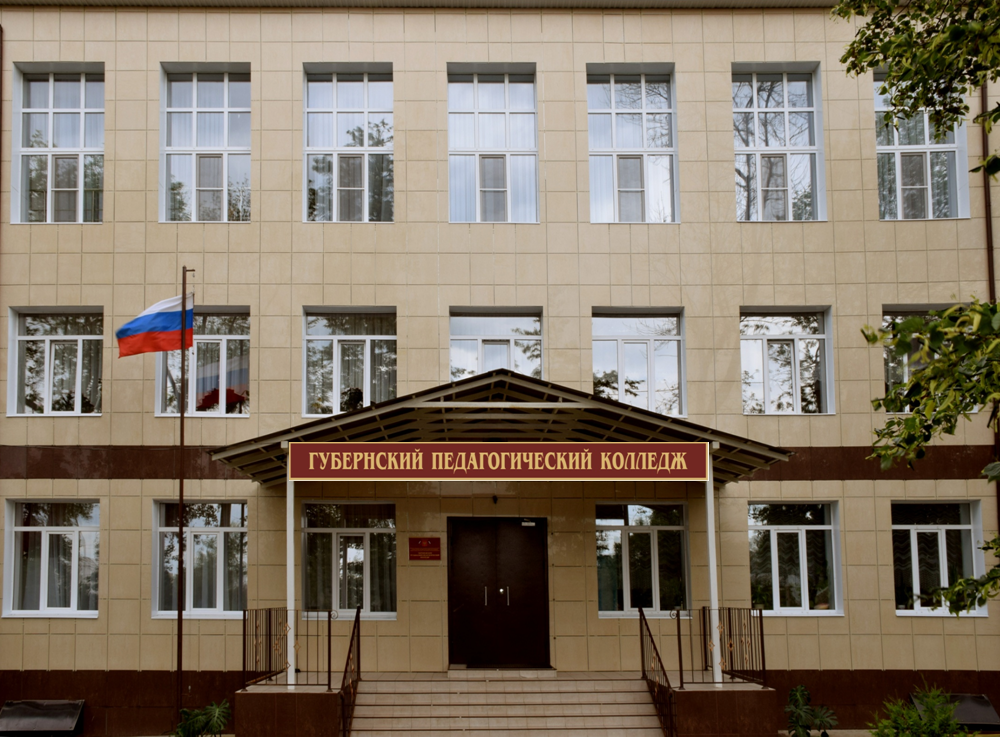 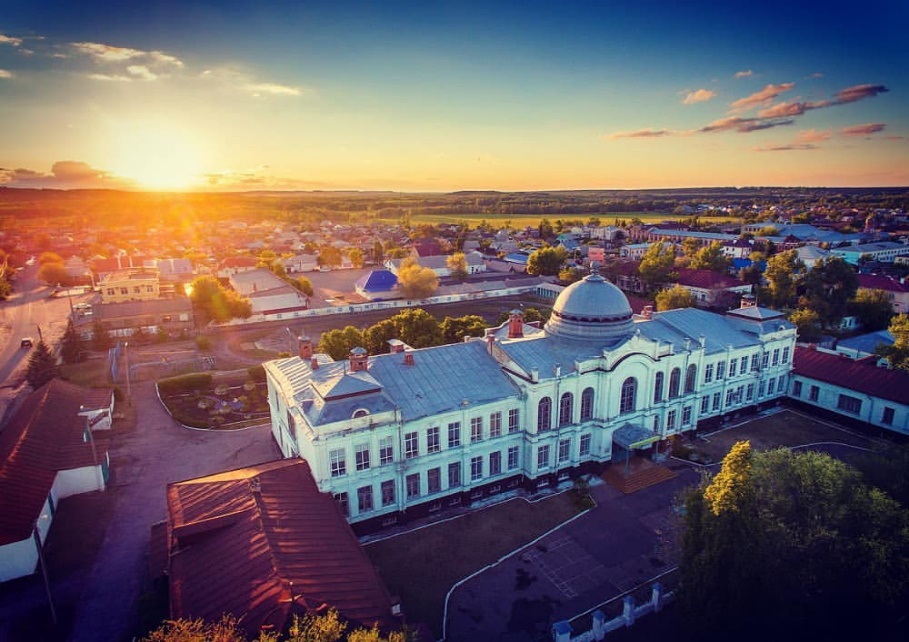 СПАСИБО ЗА ВНИМАНИЕ!
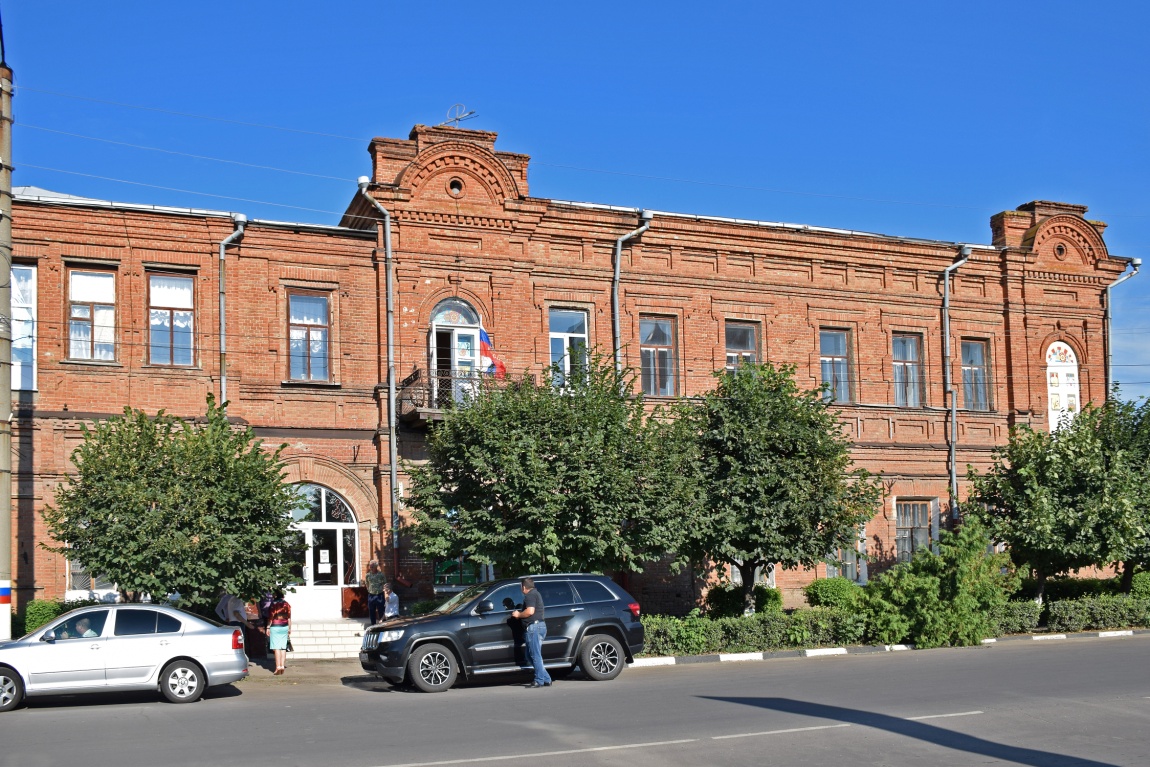 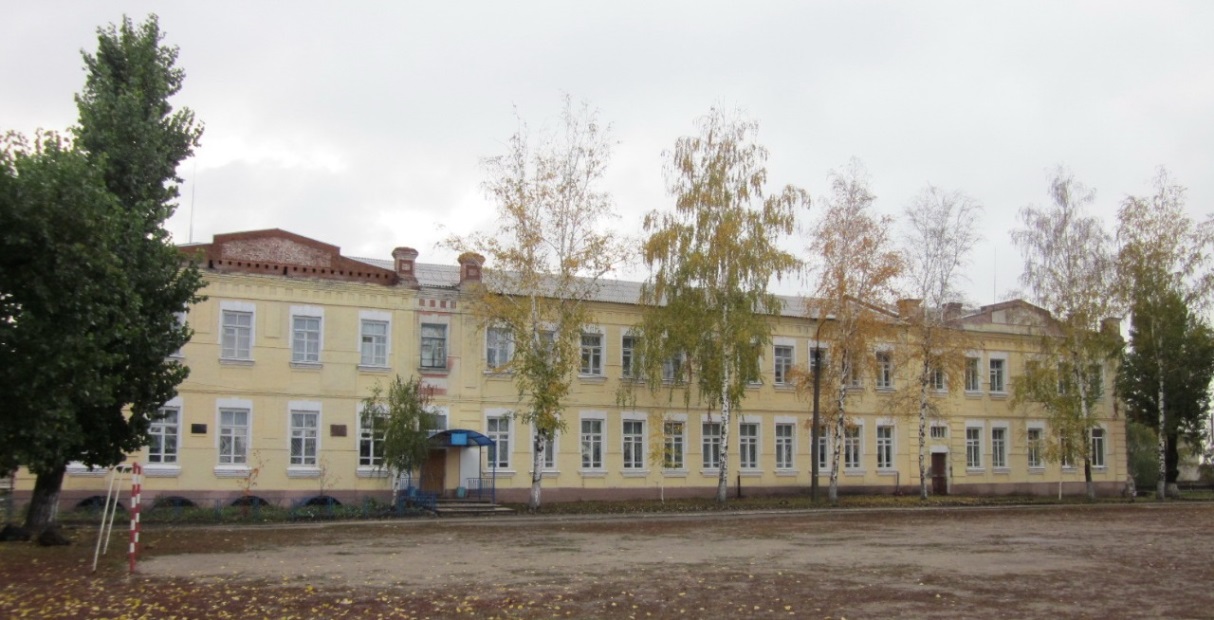